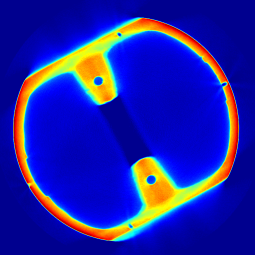 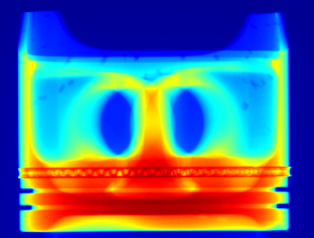 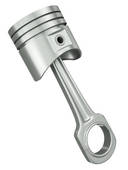 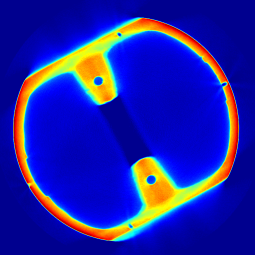 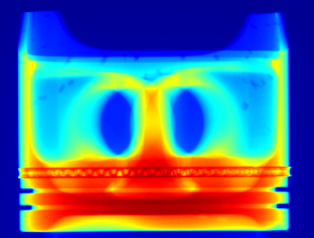 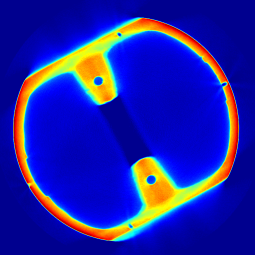 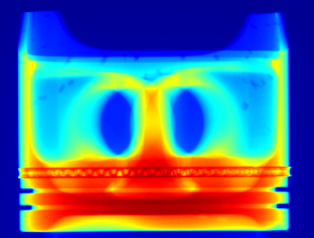 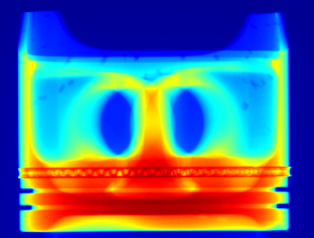 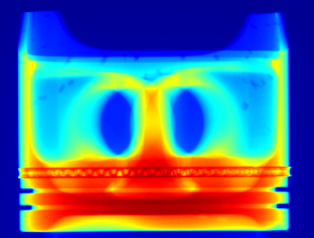 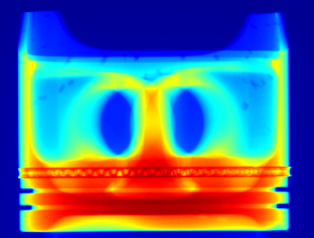 Rethinking the Union of Computed Tomography Reconstruction and GPGPU Computing for Industrial Applications
Edward S. Jimenez
San Diego State University, Computational Science Research Center Colloquium Series
March 15th, 2013
Computed Tomography
Computed Tomography (CT) is an indirect 3D imaging technique.
Input: Set of X-ray images acquired about a center of rotation.
Output: Three-dimensional approximation of internal and external structure
Reconstruction: Convolution- Backprojection Algorithm (Feldkamp-Davis-Kress)
Geometry and Configuration of CT System determines magnification
Reconstruction algorithm is O(n4)
Image Source: http://www.xviewct.com/assets/images/how-ct-works.gif
GPU
Graphics Processing Units are coprocessors that handle image manipulation and now are being used for general purpose computing.

Capable of Teraflops!

This massive computational capability of GPUs can be harnessed for many applications.
Parallel computing environment
Fast dedicated memory
Fast Cache 

CT Reconstruction from projection images requires many arithmetic and trigonometric operations for every volumetric pixel (voxel).
CT on GPUs
“Porting” CT reconstruction on GPUs has shown major bottlenecks.
Usually not an issue with medical datasets.
Memory uploads/downloads to device (GPU).
What ratio of x-ray data to volume should be allocated?

Traditional CPU-based code reconstructed one slice at a time
Predicable memory access even when multi-threaded.

GPU-based reconstruction
Massively multithreaded environment creates scattered memory reads if large x-ray data is utilized per kernel launch.
Scattered Memory reads present for large volume storage too!
Suddenly reconstruction becomes an Irregular Problem!
Approach
Maximize resources by blocking x-ray data and sub-volumes.

Counter Intuitive: Maximize x-ray data uploads to device!
Partition x-ray images and batch small x-ray image subsets

Volume: Use most GPU memory for direct volume storage.

Utilize GPU-Specific Hardware/Features
Massive parallelism
Texture memory/Texture Cache
Constant Memory
Data prefetch to pinned memory for fast upload

Dynamic Task Partitioning
Implementation
CUDA Programming environment and C++

Minimum requirements
Fermi-based Architecture
1 GB Device memory
At least one x-ray sub image and one slice must fit simultaneously

Allows for 1 – 8 GPUs per node 

Dynamic Partitioning determined by slice-to-texture ratio (STR)

STR may not always be satisfied:
Resource maximization vs. Awkward task size
Reconstruction size – Too large or small?
Tail-end reconstruction
Dynamic GPU Tasking
For a given subvolume the amount of x-ray data necessary varies 
Due to the geometry of the system.
Taken into account with STR to determine memory data allocation on device. 
Typically, reconstruction along center slices require less data.

Using OpenMP 2.0, a CPU thread controls one GPU in the system
Each GPU will usually be reconstructing sub-volumes of varying size
Load balancing difficult if subvolume is fixed for all GPUs

No synchronization necessary for CPU threads while algorithm is executing.  

No synchronization necessary between GPU threads either.

One atomic operation to update reconstruction progress and determine next subvolume to reconstruct.
FDK Kernel Layout
Input: X-ray data, index, and size, subvolume data, index, and size,  system geometry
Get thread ID and voxel positions p1, . . . , ps based on ID
if Thread ID position within ROI then
for Every slice j in slice block do
Set register value to zero
for Every image i in image subset do
Determine texture interpolation coordinate in image i
Update register value with texture fetch and scaling
end for
Update voxel pj in global memory with register value
End for
End if
GPU Cache Hierarchy
Device Memory
L1 Cache
L2 Cache
Register
Constant memory
Texture  Cache
Evaluation
Supermicro workstation
Dual Hexacore Intel Xeon X5690 @ 3.46 GHz w/ hyper threading
192 GB RAM
4 PCI-E 2.0 x16 slots
2 NVidia S2090 Devices
4 Tesla M2090 GPUs each (8 total)
Connected via 4 PCI-E host interface cards
M2090
6 GB GDDR5 memory apiece
16 streaming multiprocessors (SM)
768 KB L2 Cache (load, store, and texture operations)
32 Compute cores per SM
48 KB L1 Memory (explicitly set, shared memory not used)
8 KB Constant Memory and Texture Cache
Two datasets tested
64 Gigavoxels
1 Teravoxel
Results: Throughput 64 GV/ 1 GPU
Results: Throughput 64 GV/ 8 GPUs
Results: Throughput 1 TV/ 1 GPU
Results: Throughput 1 TV/ 8 GPUs
Results: L1 Cache Hit-rates
Results: L2 and Texture Cache Hit-rates
Milestones
Original Proposal
Create a HPC Multi GPU-based approach to reconstruction
Created Flexible Implementation
Laptop, Desktop, High-End Workstation, Cluster
All implementations have been tested with up to 8 GPUs
Did not find any papers that utilized 8 GPUs


Data movement to be optimized with Multi-Resolution Parallelization
CUDA (8096 Active Parallel Threads)
OpenMP (~24-32 Parallel Threads)
MPI (Almost Arbitrary number of nodes)
17
Milestones Continued
Original Proposal:
Concurrent Data movement and computation
Data Queuing (Concurrent Data/Computations)
Dynamic Task Allocation (Maximize GPU Resources)
Pinned Memory (Improve Memory Transfers to GPU)

Will be 20 times faster than traditional CPU approaches
Single Thread: 260-3313 times faster
Multi-Thread:  33-328 times faster
GPU-Port: ~10-40 times faster
Impact: Hours-to-minutes/Year-to-hours

Overall Impact
Used by multiple organizations at SNL
LANL wants a copy!
18
Performance Evaluation
Large-Scale CT Reconstruction algorithms clearly benefit from an Irregular approach
Massive parallelism has potential to destroy spatial locality
Counter Intuitive approach may create performance gains
Irregular approach improves voxel throughput by  improving cache-hit rates
Small X-ray data batches and large subvolume tend to perform best.

Are there other CPU-based algorithms that become irregular if implemented efficiently on a GPU?

I/O is killing performance times!
Modularized Approach
Can we modularize the algorithm?

Leverage the multi-threaded nature of modern CPUs

MIMD implementation
Memory Allocation/Data Input Reads
GPU Control/ Data Writing

The goal is to keep the GPUs from idling
When slices are reconstructed, transfer to system memory and fetch next block to reconstruct
Separate thread responsible for writing data to disk
MIMD
Memory Allocation/Data Input Reads
One thread: Allocate temporary memory storage
Other threads: Read in X-ray image data in parallel


GPU Control/Data Writing
N threads: Each thread controls one of N GPUs
Maximize GPU resources, queue data blocks, data transfer
Complement Threads: Wait for slices to write to disk
Data formatting, compression, writing

GPU performance less dependent on disk storage performance
Results
64 Billion Voxels
Original: 30 minutes
Modularized: 18 minutes

1 Trillion Voxels
Original: 22 Hours
Modularized: 19 Hours, 22 minutes
Future Work
Power requirement studies

Iterative reconstruction

Real-time CT

Non-traditional processing approaches